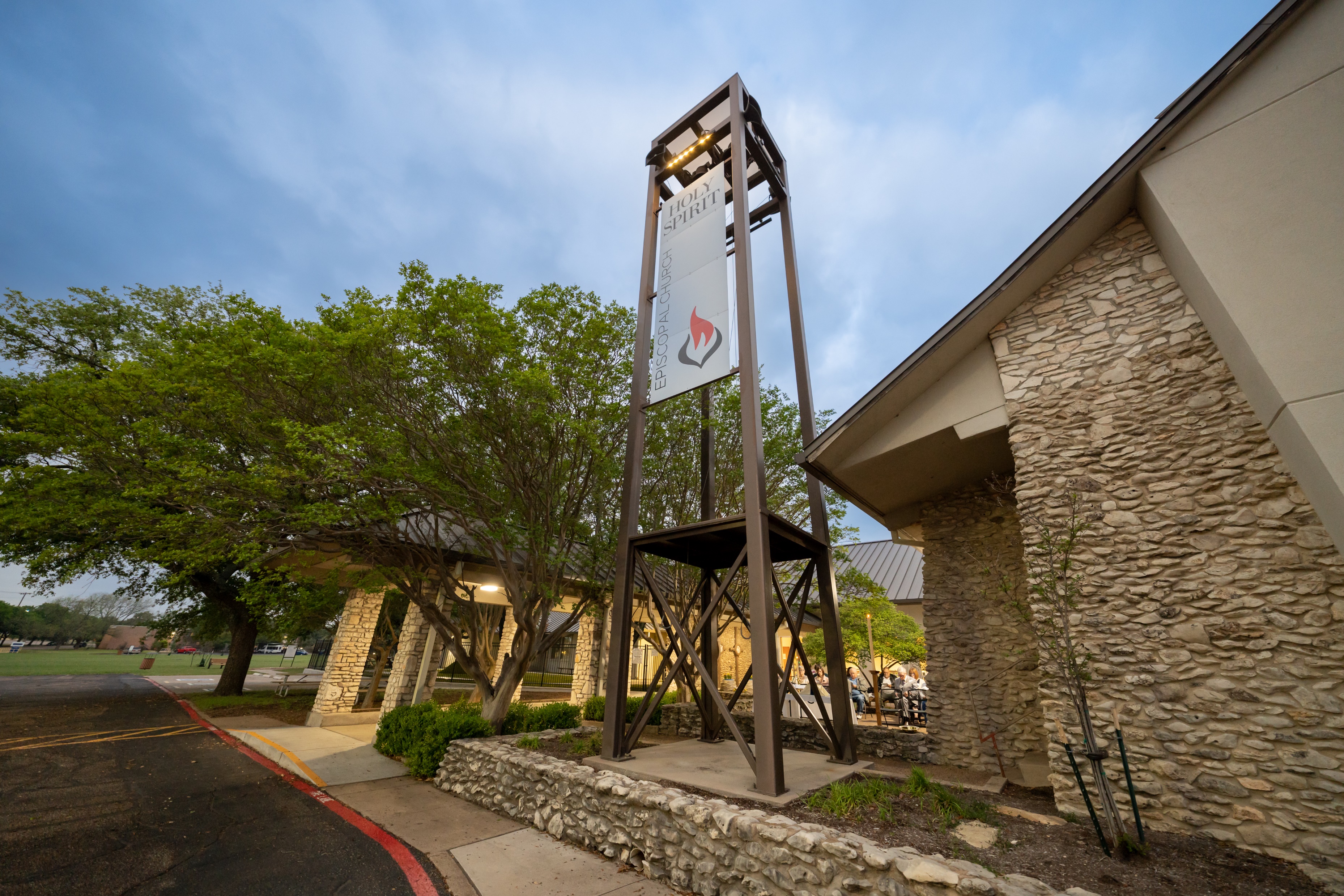 Partners, Not Patrons
Appreciative Inquiry, Planning, and Stewardship at
Holy Spirit Episcopal Church,
Waco, Texas
Inundated with Asks
Financial PARTNERSHIP grows out of shared OWNERSHIP
Can we make partners instead of patrons?
Hi. 

I’m a very tired fundraiser.
Appreciative Inquiry
What if we updated the Every Member Canvas?
Find Your Strengths
Find Your Strengths
Include Your Community
Find Your Strengths
Include Your Community
Work It Through
Start asking:

What’s going well?

How can we do even better next time?
Financial PARTNERSHIP grows out of shared OWNERSHIP
Start asking:

What’s going well?

How can we do even better next time?
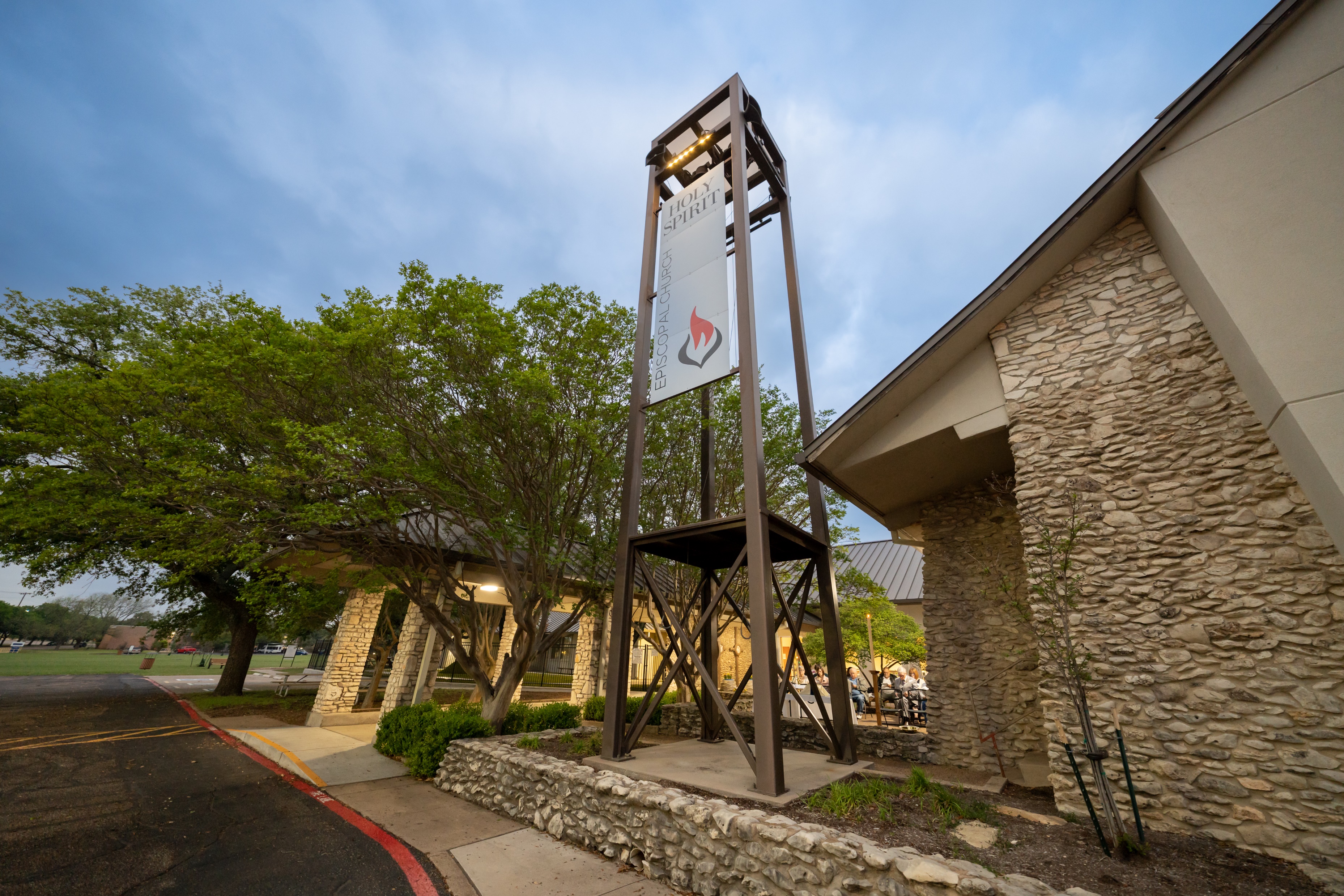 Partners, Not Patrons
Appreciative Inquiry, Planning, and Stewardship at
Holy Spirit Episcopal Church,
Waco, Texas